Сети ВЫСОКОГО НАПРЯЖЕНИЯ.Смертельная опасность вблизи  ЛЭП.(информация для учеников школ и студентов)
1
ПАО  «ФСК ЕЭС»   -   Федеральная сетевая компания.Магистральные сети -  ВЫСОКОЕ НАПРЯЖЕНИЕ!
Наша компания занимается передачей электрической энергии, выработанной на  крупнейших электростанциях РФ и её распределением по  всем  регионам страны.
По нашим  линиям  электропередач  передаются  огромные мощности. 

Этих  мощностей достаточно для электропитания целых регионов (областей, республик и краёв) 
с городами и посёлками, 
с заводами и фабриками, 
с трамваями и троллейбусами,
с сетями освещения и 
	       всеми жилыми домами.
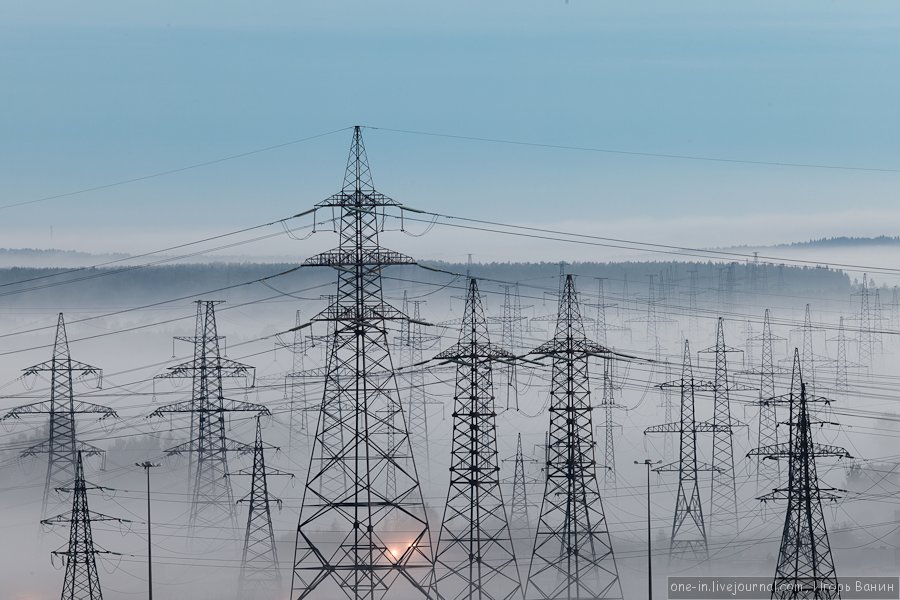 Для передачи такой большой мощности на огромные 
расстояния используются МАГИСТРАЛЬНЫЕ линии электропередач, 
со СВЕХВЫСОКИМ  НАПРЯЖЕНИЕМ!
2
ПАО  «ФСК ЕЭС»   -   Федеральная сетевая компания.Магистральные сети -  ВЫСОКОЕ НАПРЯЖЕНИЕ!
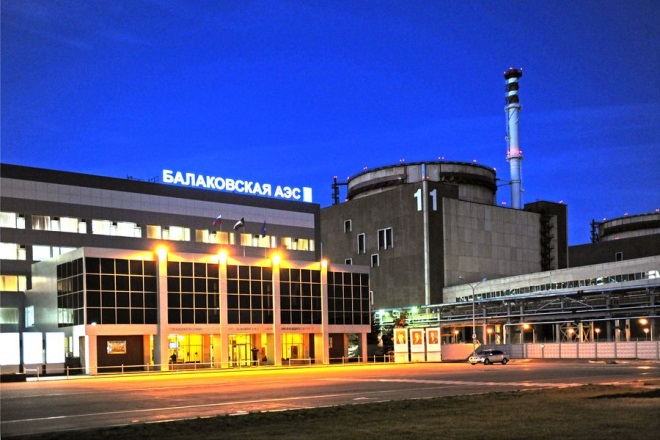 Например:
	- для передачи электричества от Балаковской АЭС (Саратовская обл.) и Жигулёвской ГЭС (самарская обл.) используются ЛЭП  напряжением 500 000 вольт.
	- для распределения электроэнергии внутри области или республики используются ЛЭП напряжением 220 000 вольт или 110 000 вольт.

Это МАГИСТРАЛЬНЫЕ СЕТИ  страны.
3
ПАО  «ФСК ЕЭС»   -   Федеральная сетевая компания.Магистральные сети -  ВЫСОКОЕ НАПРЯЖЕНИЕ!
И так, ВЫСОКОЕ НАПРЯЖЕНИЕ необходимо человеку для передачи большой мощности на большие расстояния.

Это высокое напряжение  служит человеку, т.е. приносит пользу, но нужно помнить, что оно всегда было и остаётся СМЕРТЕЛЬНО  ОПАСНЫМ  для  человека.



Если в результате несчастного случая человек попадает под напряжение 220 вольт (которые у Вас дома) в некоторых случаях он может  выжить, ИНОГДА.
Вопрос очень серьёзный!  Это вопрос Вашей безопасности!!!    .
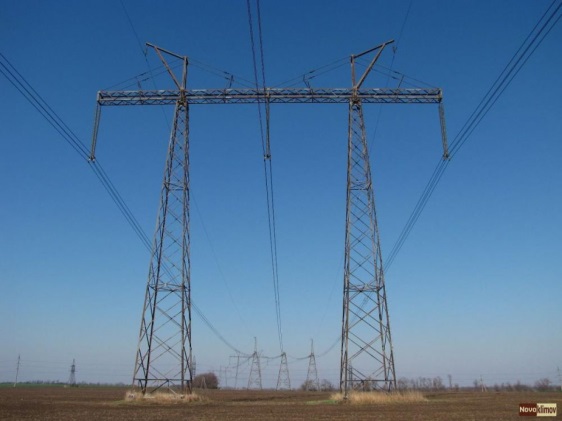 Но, если такое случается в МАГИСТРАЛЬНЫХ сетях ВЫСОКОГО НАПРЯЖЕНИЯ – шансов у него НЕТ!   
 
Этот человек, если даже не сгорит в первые секунды, то точно погибнет в ближайшие часы или дни. 

ВЫСОКОЕ НАПРЯЖЕНИЕ создаёт большие токи через тело человека, которые  выжигают большинство внутренних органов и поэтому не оставляют шансов выжить.

Увы, но это одно из свойств ВЫСОКОГО НАПРЯЖЕНИЯ!
4
Магистральные сети  ВЫСОКОГО НАПРЯЖЕНИЯ -  этосмертельно опасно!
Вопрос очень серьёзный!  Это вопрос Вашей безопасности!!!    .
Как уберечься от ВЫСОКОГО НАПРЯЖЕНИЯ?
Чего нельзя делать вблизи ЛЭП,  а особенно вблизи 
МАГИСТРАЛЬНЫХ линий ВЫСОГОКО  НАПРЯЖЕНИЯ.
ВЫСОКОЕ НАПРЯЖЕНИЕ УБИВАЕТ НА РАССТОЯНИИ!
	

						Одно из свойств высокого напряжения – 	
					способность пробивать воздушные промежутки.  

						Человек ещё не дотронулся до провода, он
						 только приблизился к нему на недопустимое 
					расстояние. И в этот момент происходит разряд
					 электричества, как молния. 
						Только молния кратковременная, 
						а электричество в проводах длительное.  

В результате – обугленный труп!
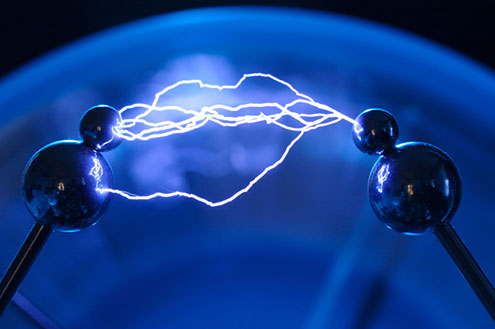 5
Магистральные сети  ВЫСОКОГО НАПРЯЖЕНИЯ -  этосмертельно опасно!
Вопрос очень серьёзный!  Это вопрос Вашей безопасности!!!    .
Как уберечься от ВЫСОКОГО НАПРЯЖЕНИЯ?
Чего нельзя делать вблизи ЛЭП,  а особенно вблизи 
МАГИСТРАЛЬНЫХ линий ВЫСОГОКО  НАПРЯЖЕНИЯ.
ПРОВОД УПАВШИЙ НА ЗЕМЛЮ СОЗДАЁТ ВОКРУГ СЕБЯ ОПАСНУЮ ЗОНУ  «ШАГОВОЕ НАПРЯЖЕНИЕ»!
	
						Если провод ЛЭП или трос оборвался и упал на 
						землю, то вокруг него на поверхности земли
						 создаётся зона высокого напряжения.  

						Человек, находясь в ней, может получить разряд
					 просто шагнув или чуть расставив ноги. 
						
						Опасная зона ограничена 10 метрами вокруг места падения провода.
 
Один шаг в зоне «ШАГОВОГО НАПРЯЖЕНИЯ» 
и человек погибнет.
 
Погибнет даже на расстоянии нескольких 
метров от лежащего провода.
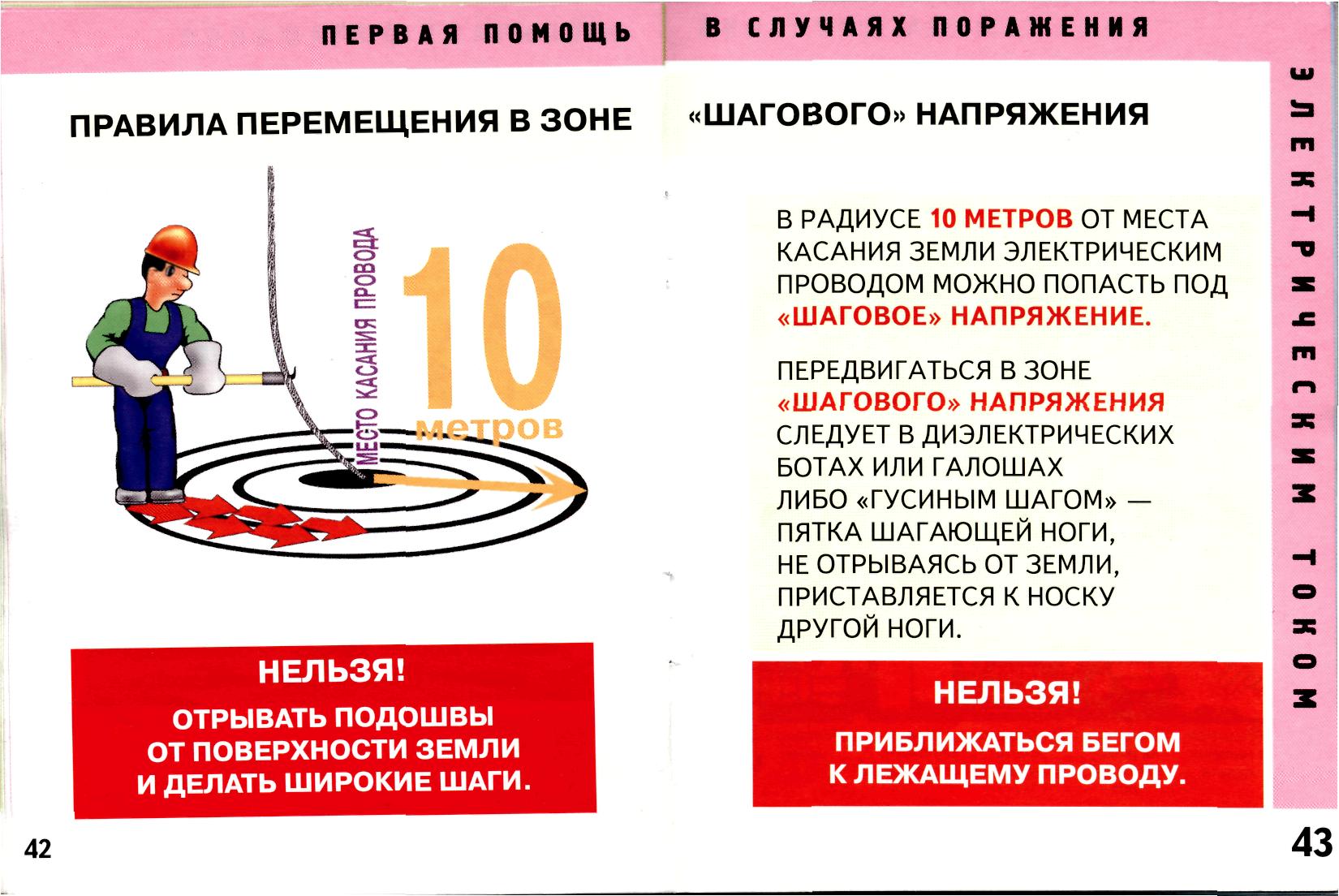 6
Магистральные сети  ВЫСОКОГО НАПРЯЖЕНИЯ -  этосмертельно опасно!
Вопрос очень серьёзный!  Это вопрос Вашей безопасности!!!    .
Как уберечься от ВЫСОКОГО НАПРЯЖЕНИЯ?
Чего нельзя делать вблизи ЛЭП,  а особенно вблизи 
МАГИСТРАЛЬНЫХ линий ВЫСОГОКО  НАПРЯЖЕНИЯ.
НА ТЕЛЕ ОПОРЫ  МОЖЕТ БЫТЬ НАПРЯЖЕНИЕ. 
	
					Высокое напряжение ЛЭП способно передавать 
(с помощью электрического поля) 
напряжение на металлические 
проводники и конструкции. 

							Это явление называется 
							«НАВЕДЁННОЕ НАПРЯЖЕНИЕ». 

Если заземлитель опоры повреждён, 
то велика вероятность появления 
на теле опоры опасного напряжения. 

Человек, прикоснувшись к такой 
опоре, получит удар током.
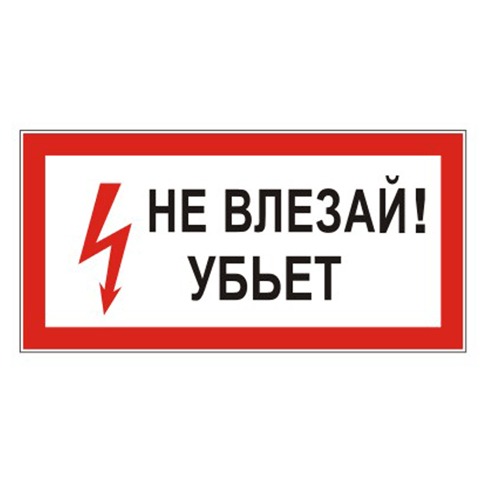 7
Магистральные сети  ВЫСОКОГО НАПРЯЖЕНИЯ -  этосмертельно опасно!
Вопрос очень серьёзный!  Это вопрос Вашей безопасности!!!    .
Как уберечься от ВЫСОКОГО НАПРЯЖЕНИЯ?
Чего нельзя делать вблизи ЛЭП,  а особенно вблизи 
МАГИСТРАЛЬНЫХ линий ВЫСОГОКО  НАПРЯЖЕНИЯ.
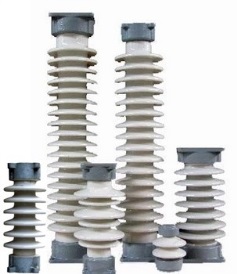 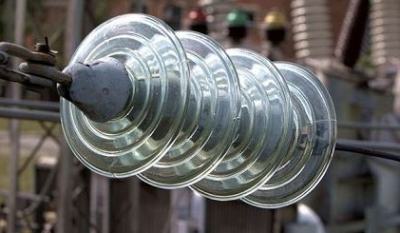 НА ПОВЕРХНОСТИ ИЗОЛЯТОРОВ ЕСТЬ НАПРЯЖЕНИЕ. 


				Поверхность изолятора сконструирована так, 
					чтобы создать максимальное сопротивление. 

Однако в результате атмосферных загрязнений 
и появляющихся со временем 
микротрещин в теле изолятора 
по его поверхности начинают 
течь токи утечки. 

Дотронувшись до изолятора человек 
создаёт благоприятные условия 
для пробоя изолятора и 
получения смертельного разряда.
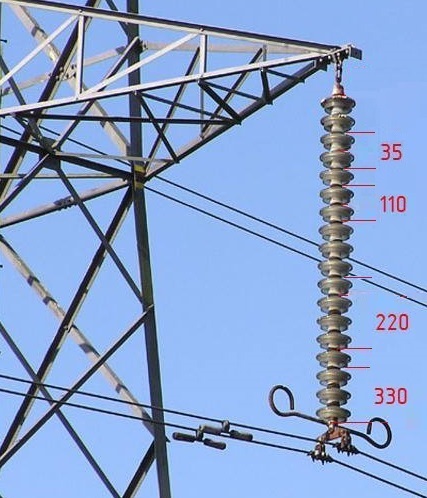 8
Магистральные сети  ВЫСОКОГО НАПРЯЖЕНИЯ -  этосмертельно опасно!
Вопрос очень серьёзный!  Это вопрос Вашей безопасности!!!    .
Подведём итоги.
Чем больше изоляторов в гирлянде, тем страшнее напряжение в линии.  

	Не приближайтесь к ЛЭП во время дождя или в туман (повышенная влажность).
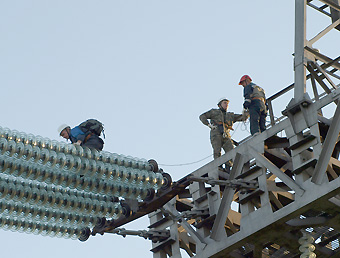 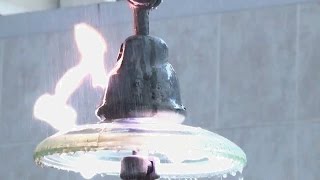 9
Вблизи ЛЭП  ВЫСОКОГО НАПРЯЖЕНИЯ -  НЕЛЬЗЯ:
Вблизи ЛЭП НЕЛЬЗЯ!   Ловить рыбу!

    Через удочку рыбака 
                 убивает насмерть.
















      Два случая в Пензенской области.
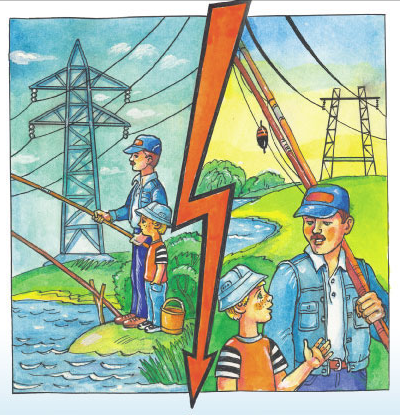 10
Вблизи ЛЭП  ВЫСОКОГО НАПРЯЖЕНИЯ -  НЕЛЬЗЯ:
В близи ЛЭП НЕЛЬЗЯ!   Запускать воздушные змеи!
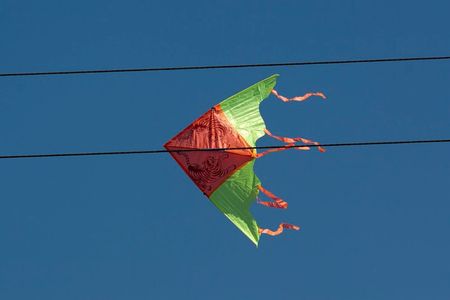 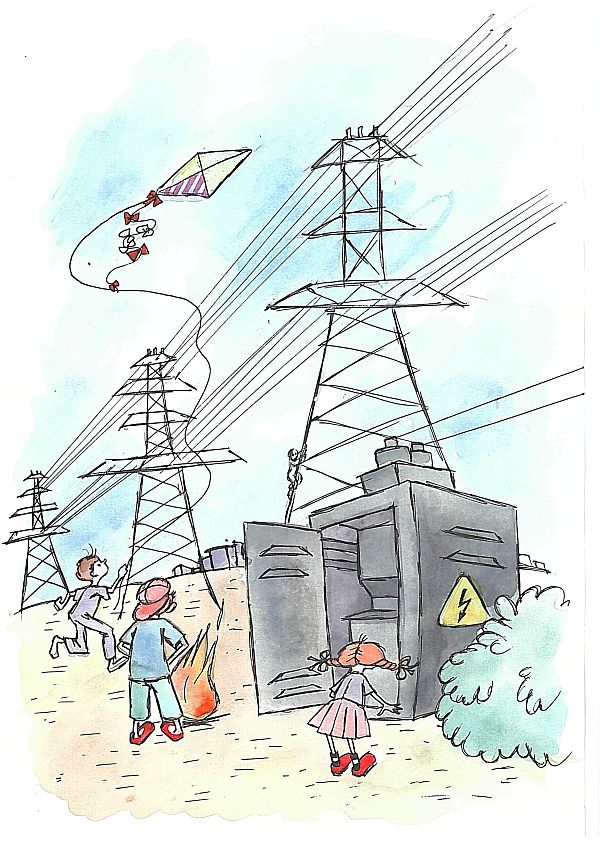 11
Вблизи ЛЭП  ВЫСОКОГО НАПРЯЖЕНИЯ -  НЕЛЬЗЯ:
НЕЛЬЗЯ!   Прикасаться к опорам ЛЭП!
А тем более залазить на них!!!
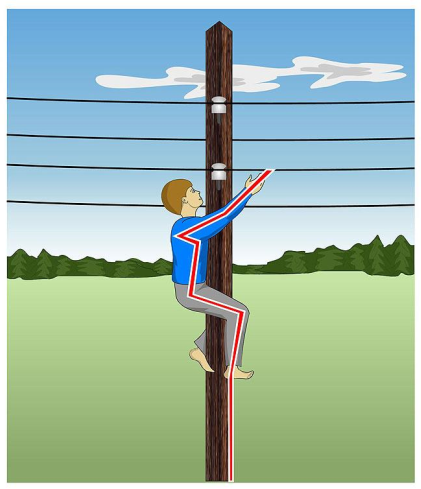 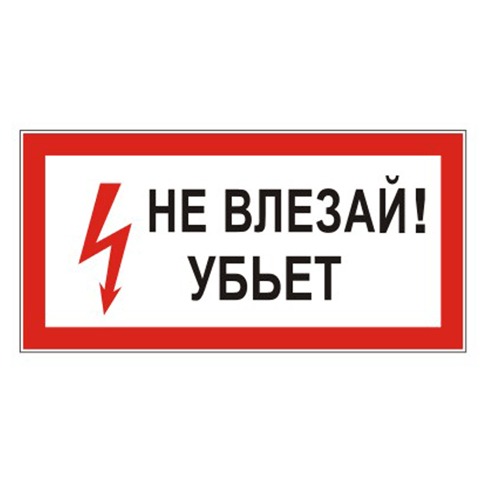 12
Вблизи ЛЭП  ВЫСОКОГО НАПРЯЖЕНИЯ -  НЕЛЬЗЯ:
НЕЛЬЗЯ!     Приближаться к проводам ЛЭП!
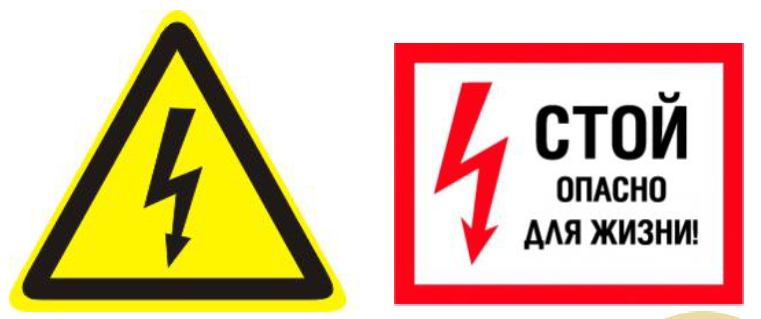 13
Вблизи ЛЭП  ВЫСОКОГО НАПРЯЖЕНИЯ -  НЕЛЬЗЯ:
НЕЛЬЗЯ!     Подходить к оборванному проводу!
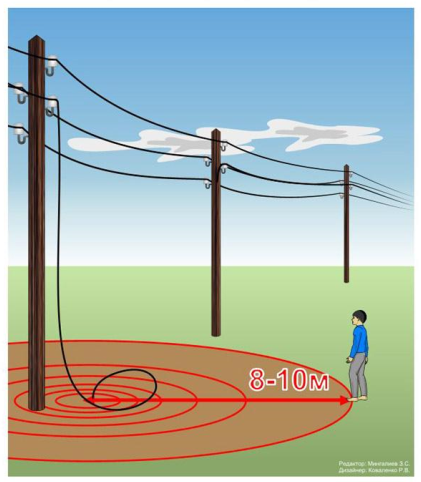 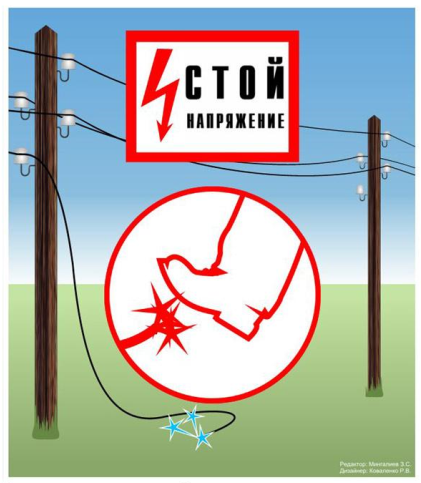 14
Вблизи ЛЭП  ВЫСОКОГО НАПРЯЖЕНИЯ -  НЕЛЬЗЯ:
НЕЛЬЗЯ!     Играть вблизи ЛЭП!
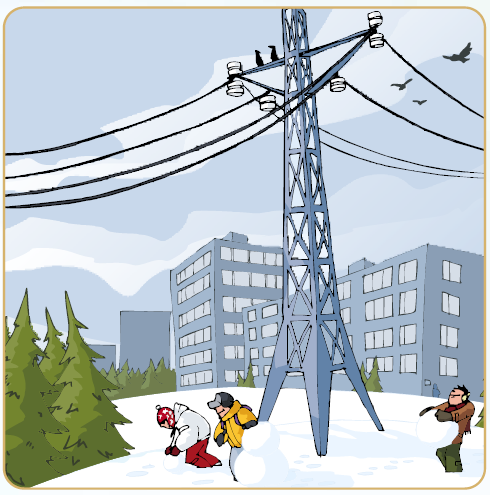 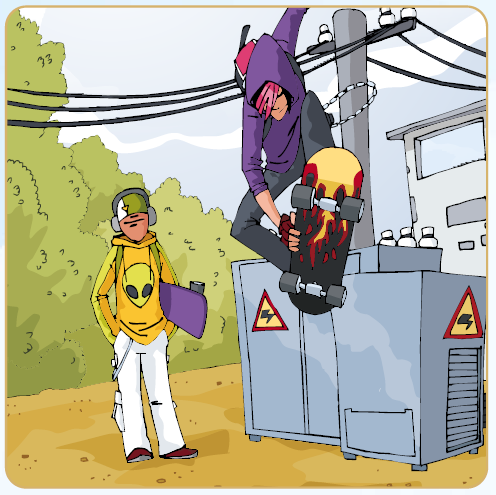 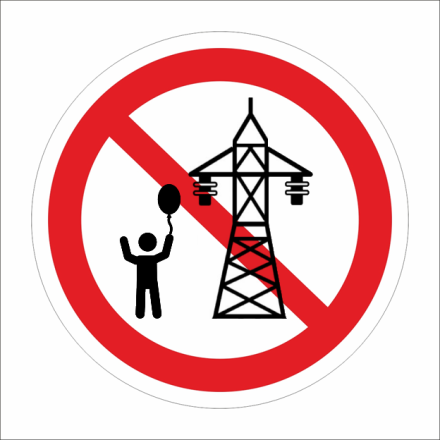 15
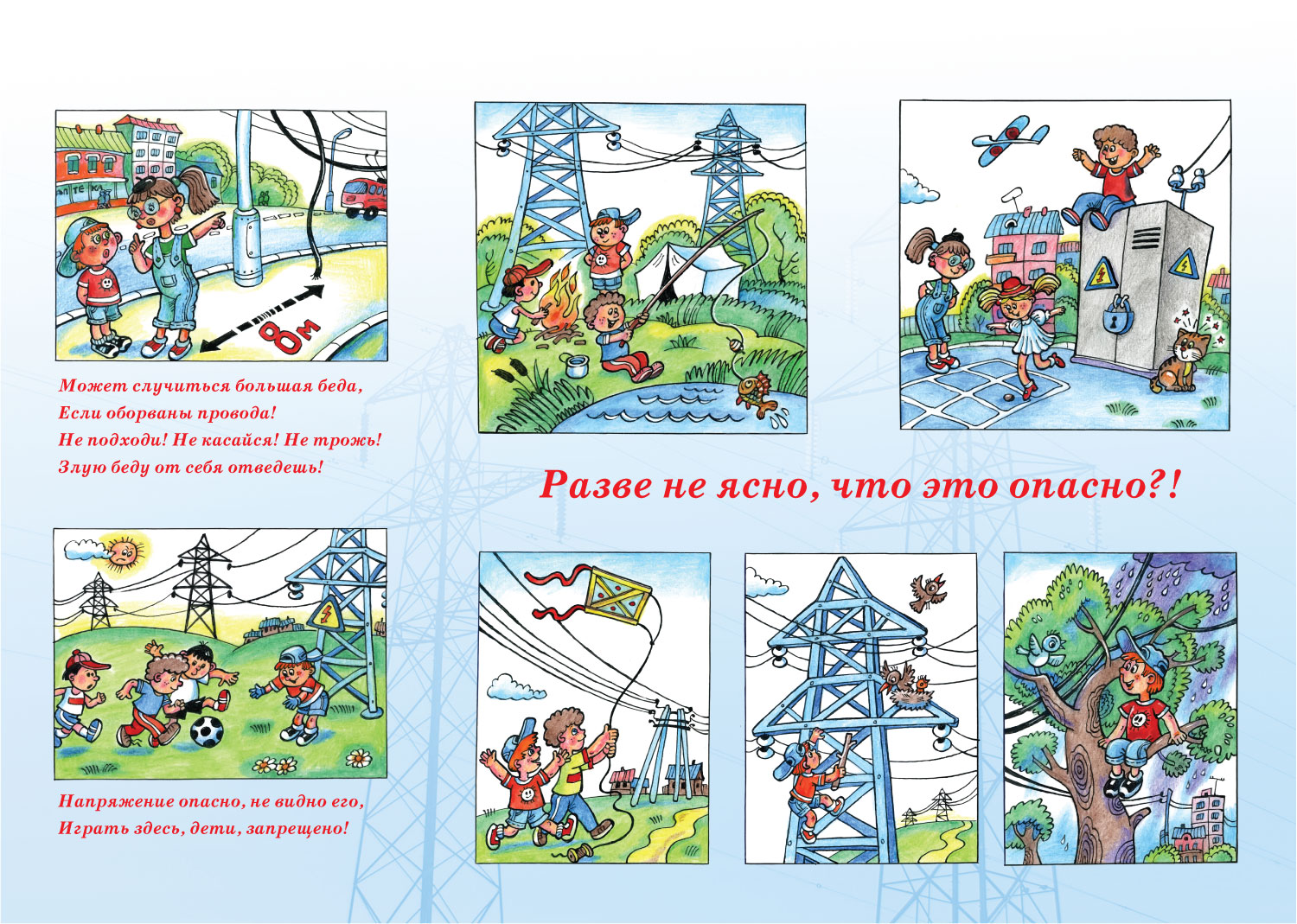 Магистральные сети  ВЫСОКОГО НАПРЯЖЕНИЯ -  этосмертельно опасно!
16